Proposed  Version 16.0
Language Features
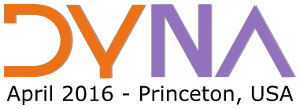 Jay Foad
Dyalog 16.0 (Spring 2017)
Cut and Tessellate
Merge
Under and Obverse
Enclose-if-Simple, Link
Nub Sieve, Where
Version 16 Language Features
Cut
⊂Cut 1 ⊢' Cogito, ergo sum.'    ┌────────┬─────┬─────┐│ Cogito,│ ergo│ sum.│└────────┴─────┴─────┘
   {⊂⌽⍵}Cut 1 ⊢' Cogito, ergo sum.‘┌────────┬─────┬─────┐│,otigoC │ogre │.mus │└────────┴─────┴─────┘
   ⊂Cut ¯1 ⊢' Cogito, ergo sum.‘┌───────┬────┬────┐│Cogito,│ergo│sum.│└───────┴────┴────┘
Version 16 Language Features
Cut
b←1 0 0 0 0 0 0 0 1 0 0 0 0 1 0 0 0 0   b ⊂Cut 1 ⊢' Cogito, ergo sum.‘┌────────┬─────┬─────┐│ Cogito,│ ergo│ sum.│└────────┴─────┴─────┘   ⊢Cut ¯1 ⊢' Cogito, ergo sum.‘Cogito,ergosum.   ⊂Cut 2 ⊢'Cogito,/ergo/sum./‘┌────────┬─────┬─────┐│Cogito,/│ergo/│sum./│└────────┴─────┴─────┘
   ⊂Cut ¯2 ⊢'Cogito,/ergo/sum./'
Version 16 Language Features
Cut: the glyph
(Not ⍤)
Dagger † ?
Quad Circle ⌼ ?
Different glyphs for different cuts?
Version 16 Language Features
Tessellate
⎕←glider←↑⊃⎕NGET'c:\dropbox\demos\glider.txt' 1
     
  X  
   X 
 XXX 
      3 3 ⍡ ⊂ glider┌───┬───┬───┐│   │   │   ││  X│ X │X  ││   │  X│ X │├───┼───┼───┤│  X│ X │X  ││   │  X│ X ││ XX│XXX│XX │├───┼───┼───┤│   │  X│ X ││ XX│XXX│XX ││   │   │   │└───┴───┴───┘
Version 16 Language Features
Tessellate
Hui:
life←{1⊖1⌽(-⍴⍵)↑5 6 7∊⍨(3 3 ,Cut ¯3⊢⍵)+.×9⍴1,⍨4⍴2}

Kromberg:
life←{⊃1 ⍵ ∨.∧ 3 4 = ⊂ 3 3 T {+/,⍵}⊢⍵}
Version 16 Language Features
Merge
A triadic operation:
THAT array but with THESE items at THOSE positions

  tmp←…    ⍝ name the array to form a variable
  tmp[x]←y ⍝ mutate the variable
  …tmp     ⍝ dereference name to get new value
Version 16 Language Features
Merge
P[X]+←Q   becomes   Q(+→X)P
  P[X] ←Q   becomes   Q(⊢→X)P

… except that instead of an index X
we use a Boolean selection mask B

  Q(+→B)P  ⍝ select the major cells B⌿P

or a function f that generates one

  Q(+→f)P  ⍝ use selection mask (f P)
Version 16 Language Features
Merge
⍝ Stars at selected places in Hello
      '*' (⊢ → 0 1 0 0 1) 'Hello'
H*ll*

      f ← {0=3|⍵}
      100 (× → f) ⍳10
1 2 300 4 5 600 7 8 900 10

See the proposal paper from Dyalog '15 (Sicily)
Version 16 Language Features
Under (aka Dual)
f⍢g means:
Apply g to each argument before applying f
Then un-apply g to the result

      3 +⍢⍟ 4  ⍝ slide rule
12
      * (⍟3) + (⍟4)
12
Version 16 Language Features
Under
mean ← +⌿ ÷ ≢  ⍝ arithmetic mean
mean⍢⍟         ⍝ geometric mean
mean⍢÷         ⍝ harmonic mean
mean⍢(*∘2)     ⍝ quadratic mean
mean⍢(*∘p)     ⍝ power mean
Version 16 Language Features
Under
sort←{(⊂⍋⍵)⌷⍵}  ⍝ a better sort idiom

sort     mat    ⍝ sort the rows
sort⍤1 ⊢ mat    ⍝ sort each row
Version 16 Language Features
Under
sort←{(⊂⍋⍵)⌷⍵}  ⍝ a better sort idiom

sort     mat    ⍝ sort the rows
sort⍤1 ⊢ mat    ⍝ sort each row

sort   ⍢ ⍉ mat  ⍝ sort the cols
sort⍤1 ⍢ ⍉ mat  ⍝ sort each col
Version 16 Language Features
Under: the definition
⍺ f⍢g ⍵  ←→  g⍣¯1 ⊢ (g ⍺) f (g ⍵)
  f⍢g ⍵  ←→  g⍣¯1 ⊢       f (g ⍵)
Version 16 Language Features
Obverse
FFT is the Fast Fourier Transform
FFT⍫IFT declares that IFT is the inverse of FFT

Hence
      ×⍢(FFT⍫IFT)
does fast convolution
(or fast multiplication of huge numbers)
Version 16 Language Features
Obverse: the definition
f⍫g ⍵     ←→  f ⍵
      f⍫g ⍣ ¯1  ←→  g⍫f
Version 16 Language Features
(APL2) Partition
Dyalog has standardised on ⎕ML=1
so dyadic ⊂ is Partitioned Enclose

      ⊆←{⎕ML←3 ⋄ ⍺⊂⍵}
      0 1 1 2 2 0 ⊆ 'Dyalog'
┌──┬──┐
│ya│lo│
└──┴──┘
Version 16 Language Features
Enclose-if-Simple, Link
Enclose-if-simple:
 ⊆'one' 'two'  ←→   'one' 'two'
 ⊆'one'        ←→  ⊂'one'

Link:
   ⍺⊆⍵  ←→  (⊆⍺),(⊆⍵)
 X⊆Y⊆Z  ←~→   X Y Z

More useful in grounded array languages?
Version 16 Language Features
Enclose-if-Simple, Link
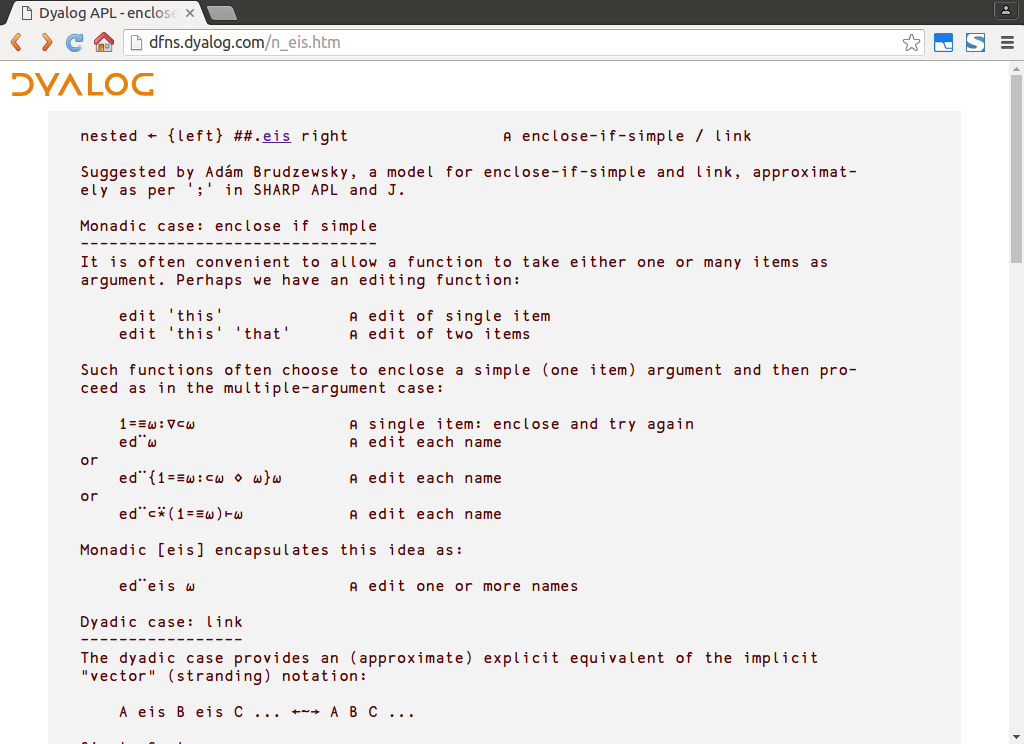 Version 16 Language Features
Nub Sieve
≠←{(⍵⍳⍵)=⍳≢⍵}
      ≠ 3 1 4 1 5 9
1 1 1 0 1 1
      {↑⍵(≠⍵)}'Mississippi'
M i s s i s s i p p i
1 1 1 0 0 0 0 0 1 0 0
Version 16 Language Features
Where
⍸←{⍵/⍳⍴⍵}
      ⍸ 1 0 1 1 0
1 3 4

Refinements:

      ⍸←{⍵/⍳⍴1/⍵}   ⍝ Scalar ⍵
      ⍸←{⍵/⍳⍴1/~~⍵} ⍝ Boolean ⍵
Version 16 Language Features